Deterrence Theory
Professor James Byrne, Fall September, 2015
Graduate Criminology Class, UML
Overview of Deterrence Lecture
Handout: Assessing the impact of the great prison experiment on future crime control policy, Federal Probation ( Dec. 2013)
Other reading: See Schedule for week 2.
Deterrence theory in a nutshell:
Key Figures
Key assumptions
General Deterrence
Specific Deterrence
Deterrence theory, research, and policy
A Brief History of Classical Criminology
Key Figures: 
Jeremy Bentham: utilitarianism, felicity calculus, panopticon prison
Cesare Beccaria: On Crimes and Punishments (1763): originally published anonymously; belonged to a reform group, the academy of fists
James Q. Wilson:  Conservative criminology,Thinking About Crime
http://frontrow.bc.edu/program/wilson1/ 
Cohen and Felson : Routine Activities Theory
https://www.youtube.com/watch?v=ia9S6ZDSzTc 
Ron Clark: Rational Choice and Situational Crime Control
Felicity Calculus
Jeremy Bentham thought any individual could determine the utility of an action. 
Bentham was one of the first proponents of Utilitarianism.
According to Bentham, The Calculus of Felicity is a series of questions an individual should consider when evaluating the happiness an action will yield.
Intensity - How intense is the happiness?
Duration - How long will the happiness last?
Certainty - How sure is the individual that the action will make them happy?
Propinquity - How soon will the individual be happy?
Fecundity - Will the action produce even more pleasure?
Purity - How free from pain is the happiness?
Extent - How many people are affected by this action?
https://www.youtube.com/watch?v=yOT-IfUzOwk
Inside Bentham’s Panopticon Prison
https://www.youtube.com/watch?v=WnD216zoDng
Why do people decide to break the law?
To a classical criminologist, the answer is simple: the benefits of law breaking (i.e. money, property, revenge, status, etc.) simply outweigh the potential costs/consequences of getting caught and convicted. 
When viewed from a classical perspective, we are all capable of committing crime in a given situation;
 but we make a rational decision (to act or desist) based on our analysis of the costs and benefits of the action. 
If this is true, then it is certainly possible to deter a potential offender by (1) developing a system of "sentencing" in which the punishment outweighed the (benefit of the) crime, and (2) insuring both punishment certainty and celerity via efficient police and court administration.
Three Underlying Assumptions of Deterrence Theory
Certainty: apprehension, charging, convicting
Celerity: speed of justice system response
Severity: level of punishment
 System Applications: During the past three decades, a number of federal, state and local programs have been initiated to improve the deterrent capacity of the criminal justice system, including :
proactive police strategies to insure greater certainty of apprehension,
 priority prosecution/speedy trial strategies to insure greater celerity (speed) in the court process, and 
determinate/mandatory sentencing strategies to insure greater punishment severity.

Q. What is the clearance rate for major index crimes?
Q.  For discussion: Is there a deterrence tipping point?
Deterrence Theory and Criminal Justice Policy
Research Testing Key Deterrence Theory Assumptions
Research on General Deterrence:
 Police: Levitt (1997) found that a 10 percent increase in the size of a city’s police force was associated with an 11 percent lower violent crime rate and a 3 percent lower property crime rate (using county-level data); 
       however, other more recent analyses and reviews(Bradford, 2012) suggest that increasing police force size will have no impact on the violent crime rate, and only marginal improvement (1-3%) in property crime rates.
Incarceration: Research shows that increases in incarceration account for approximately 25% of the overall crime decline since 1980s. Effects reported in sophisticated research studies reveal a small overall incarceration effect, with some arguing that a certain tipping point, higher rates of incarceration actually increase crime rates in high risk communities, likely due to loss of guardianship, and fewer adult males in community.
Other Community level factors linked to Crime
Employment: According to several studies(Levitt, 1996; Levitt, 1997; Raphael & Winter-Ebmer, 2001; Gould et al., 2002), a 10 percentdecrease in the state’s unemployment rate corresponded with a 10–16 percent reduction in property crime, but had no effect on violent crime (state and county-level data);
 Income: a 10 percent increase in real wages was associated with a 13 percent lower index crime rate, a 12 percent lower property crime rate, and a 25 percent lower crime rate at the national level (Gould et al., 2002); state-level analyses identified a 16 percent lower violent crime rate (Raphael and Winter-Ebmer, 2001); and individual-level analyses reveal that a 10 percent increase in real wages is associated with a 10 percent decrease in crime participation (Grogger, 1998);
Education: a one-year increase in the average education level of citizens resulted in a 1.7 percent lower index crime rate, while a 10 percent increase in graduation rates resulted in a 9.4 percent reduction in the index crime rate and a 5-10 percent reduction in arrest rates, through the increased wages associated with graduation
Research Testing Key Deterrence Theory Assumptions
Research on Specific Deterrence: a careful review of the evaluation research on the latest wave of deterrence-oriented community-based sanctions does not support the notion that increased surveillance and control reduces recidivism (e.g. an offender's likelihood of re-arrest). 
 Key Research :Of the six studies identified by Nagin (2013), only two reported significant specific deterrent effects associated with the increased certainty of punishment: 
Weisburd, Einat, and Kowalski (2008) focused on the problem of delinquent fines, while the Kleiman study (2009) examined the problem of drug-test failures. 
Both of these studies examined the impact of increasing punishment certainty on the level of compliance among probationers, and both studies identified significant effects linked directly to the certainty of punishment.
Implications For Policy: Bad theory or bad research?
There are two possible explanations for these findings:
 (1) the underlying assumptions of classical criminologists (i.e. most people are rational, and weigh the costs and benefits of various acts in the same manner) are wrong(e.g. people commit crimes for emotional reasons, because of  mental illness, and/or because they believe the criminal act is justified, given circumstances and prevailing community values ); or
 (2) the current programs need to be even tougher and deterrence-oriented (in other words, the theory is correct; it just has not been implemented correctly).
More Recent  Neo classical Applications:
Cohen and Felson’s Routine Activities Theory
Ron Clarke’s Rational Choice Theory and Situational Crime prevention
Focus on changing the situational context of crime: reduce crime by changing the environment in meaningful ways.
Crime-specific recommendations for situational crime prevention are provided by Clarke and colleagues.
http://www.popcenter.org/
Review of Neoclassical Approach
Roots in classical school (1750-1850)
Commonality = humans as rational calculators 
Renewed interest 1970s-present
Fit with conservative ideology

Deterrence
Rational Choice
Routine Activities
Routine Activities Theory (Cohen and Felson)
Crime as the Convergence in Time and Space of Three Factors
1.  Motivated Offenders
2.  Suitable Targets
3.  Lack of Capable Guardianship

Scope: “Direct-Contact Predatory Crimes”
Felson in 1990s extended to white collar crime, drug crime
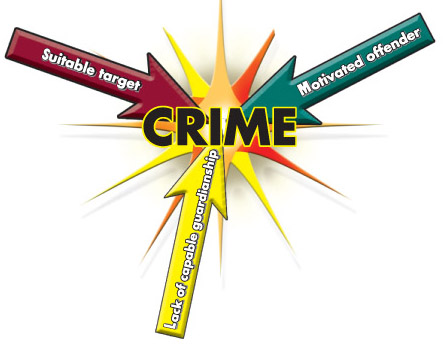 Components of a Criminal Event
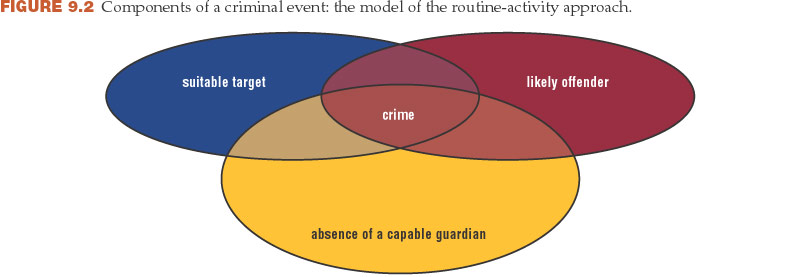 Key Assumptions
Routine patterns of work, play, and leisure time affect the convergence in time and place of motivated offenders who are not handled, suitable targets, and the absence of guardians
If one component is missing, crime is not likely to be committed.
Situational Crime Control: Ron Clarke
Ron Clarke: Stockholm Prize Winner, 2015
https://www.youtube.com/watch?v=edjQXd0FmfE 

Application: Bank Robbery
http://www.popcenter.org/problems/robbery_banks/
Examples of Situational Crime Prevention(Ronald Clarke)
Increase the perceived effort of crime
Target hardening (better window locks)
Control access to targets (electronic access to parking garage)
Increase perceived risks of crime
Natural surveillance (street lights, defensible space)
Formal surveillance (red light/speed cameras)
Reduce anticipated rewards of crime
Reduce targets (removable car radios, women’s refuges)
Deny benefits (prompt graffiti cleaning)
Examples of Situational Crime Prevention  (Ronald Clarke)
Examples of Situational Crime Prevention II